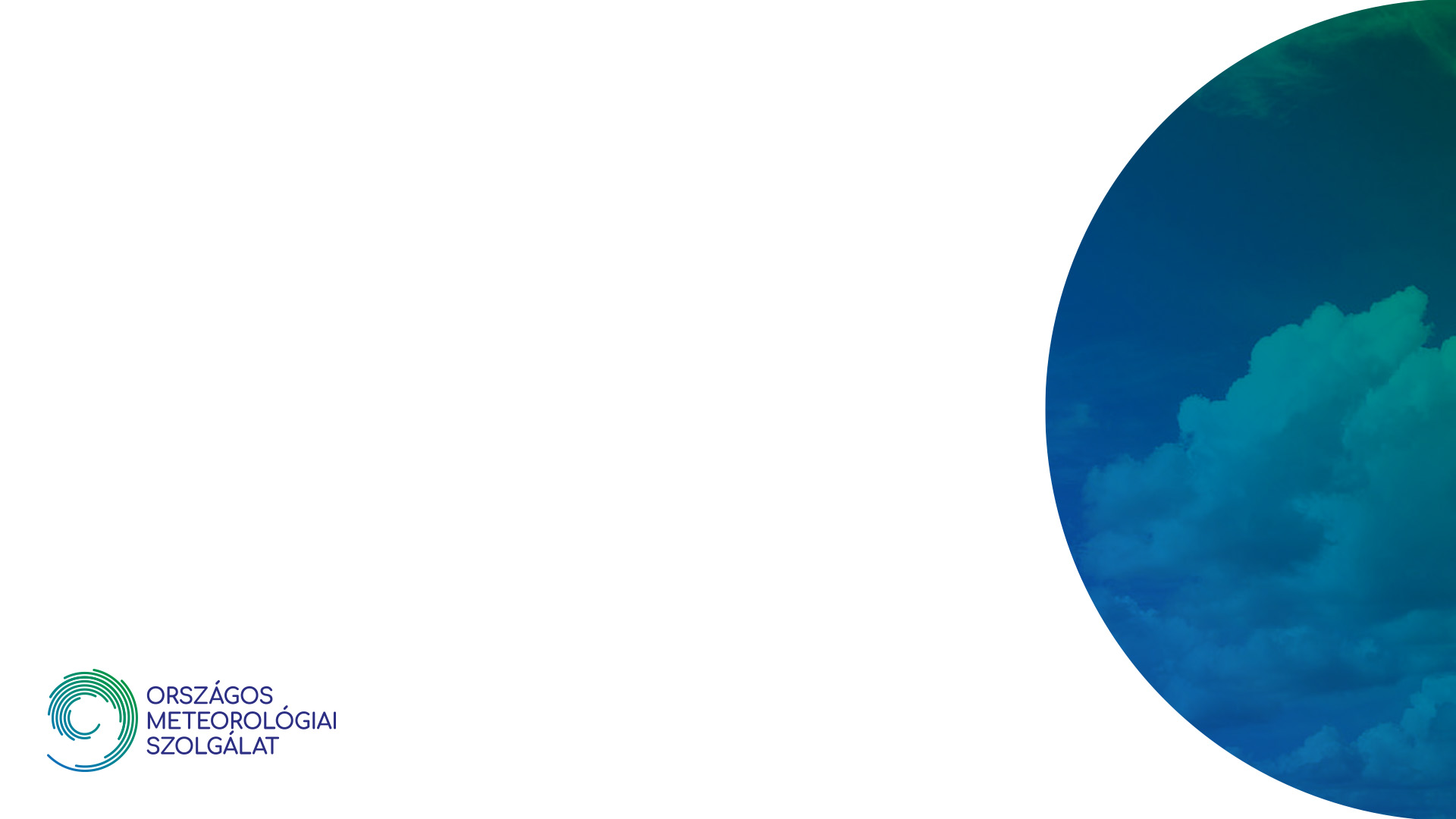 Levegőminőségi elemzések és
terjedésszámítás
Ferenczi Zita 
Országos Meteorológiai Szolgálat
Modellezési Osztály
Levegőminőségi problémák
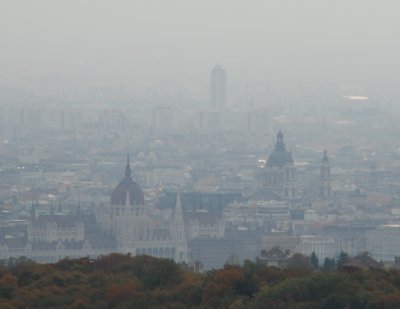 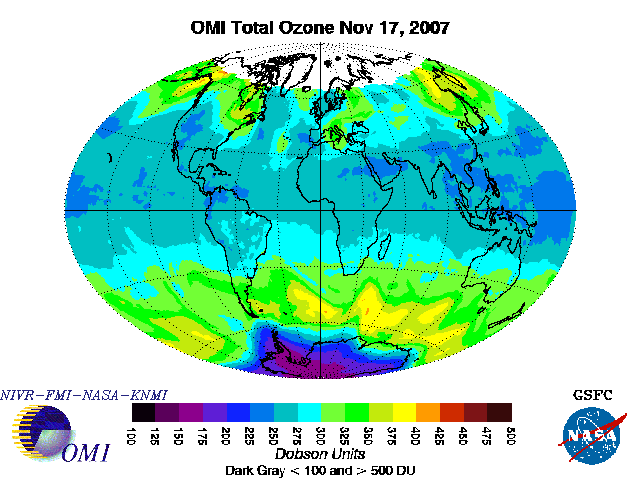 Sztaroszférikus ózon
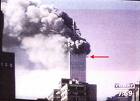 Látástávolság
Ipari balesetek
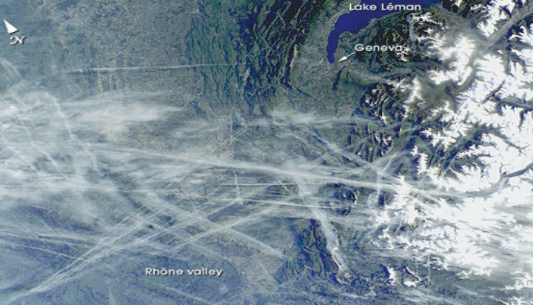 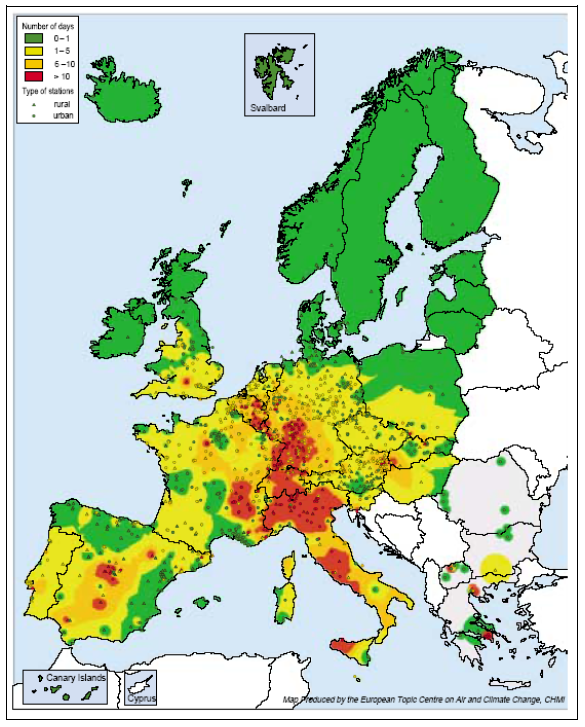 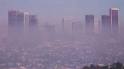 Klíma(változás)
Városi szmog
Regionális légszennyezés
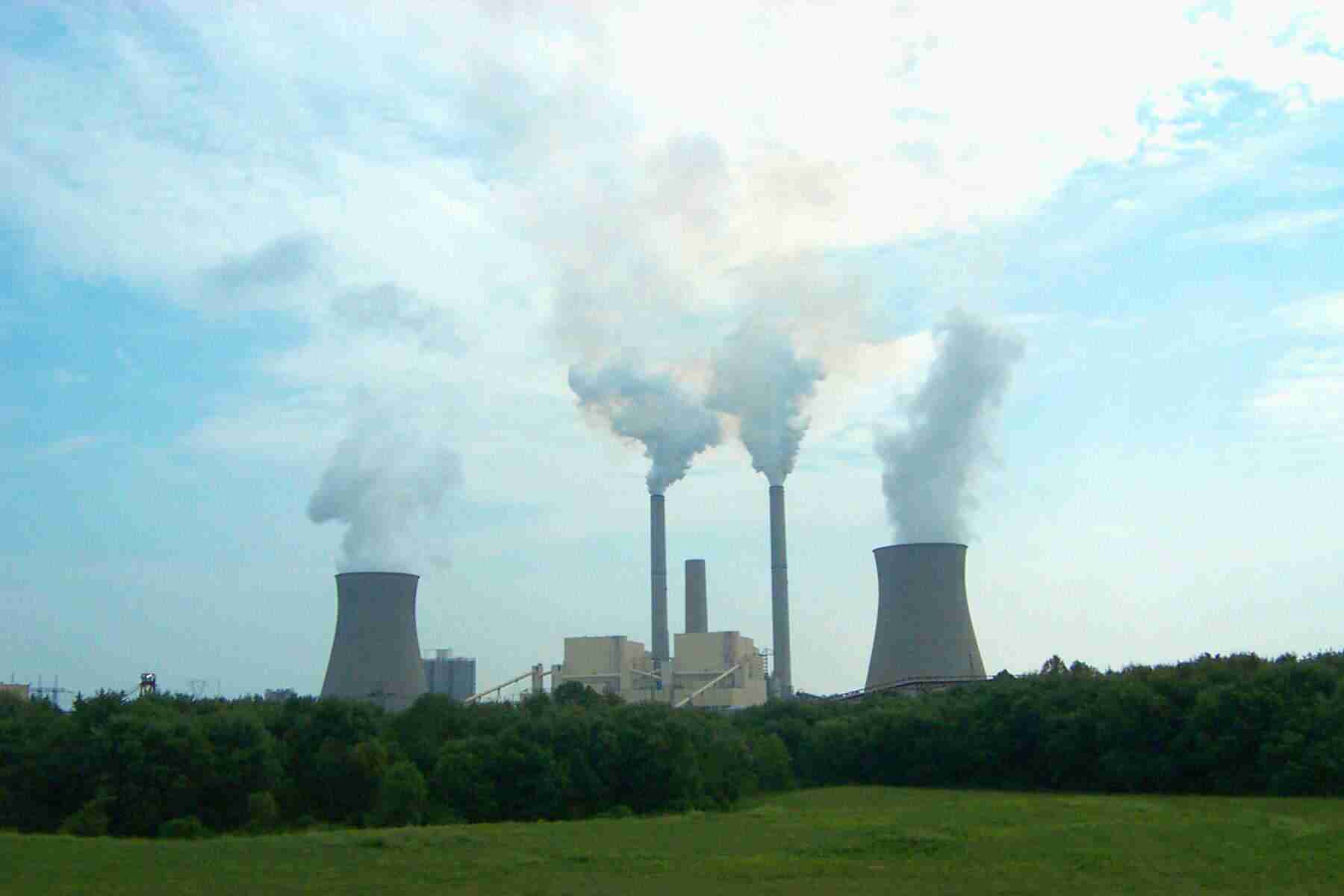 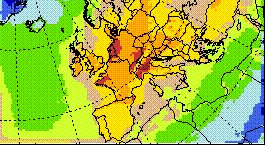 Pont forrás
Biogeokémiai folyamatok
Savasodás, eutrofizáció
GLOBÁLIS SKÁLA
 > 1000 km
LOKÁLIS 
< 100 km
REGIONÁLIS 
100-1000 km
Levegőminőségi problémák vizsgálata
Mérés:
Pontos információt szolgáltat, amely azonban csak a mérési pont környezetére nézve reprezentatív 
kritikus pont: adatok térbeli reprezentativitás
Modellezés:
Olyan területek levegőminősége is vizsgálható, ahol nincs mérőállomás (térbeli lefedettség növelése)
kritikus pont:  megbízható rácsponti emissziós és meteorológiai adatok
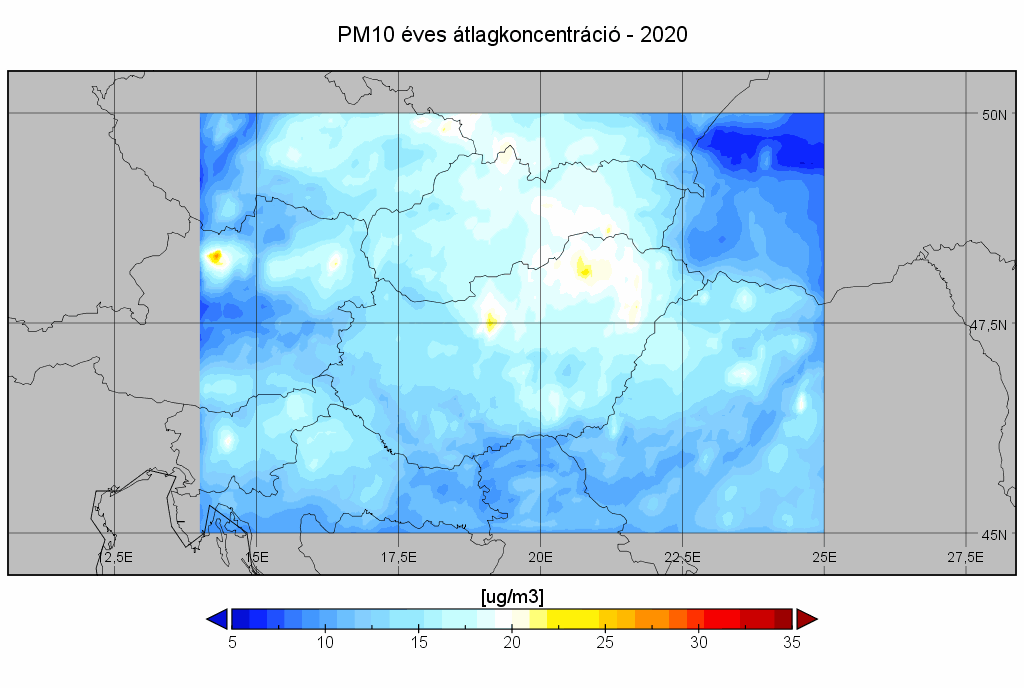 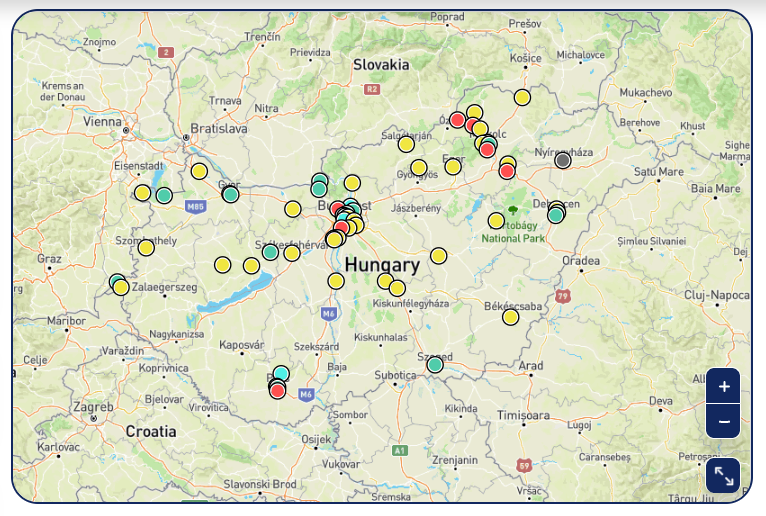 Levegőminőség modellezése
A levegőminőségi modellek olyan számítógépes szoftverek, amelyek matematikai és numerikus eszközöket használnak, hogy azokat a fizikai és kémiai folyamatokat szimulálják, amelyek a szennyező anyagok koncentrációinak kialakulásáért felelnek. 
A modell segítségével valójában a források és a kialakult levegőminőség közötti kapcsolatot határozhatjuk meg.
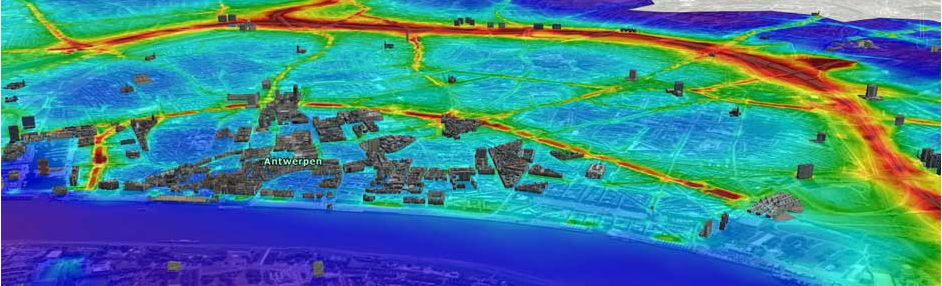 4
Levegőminőségi modellek
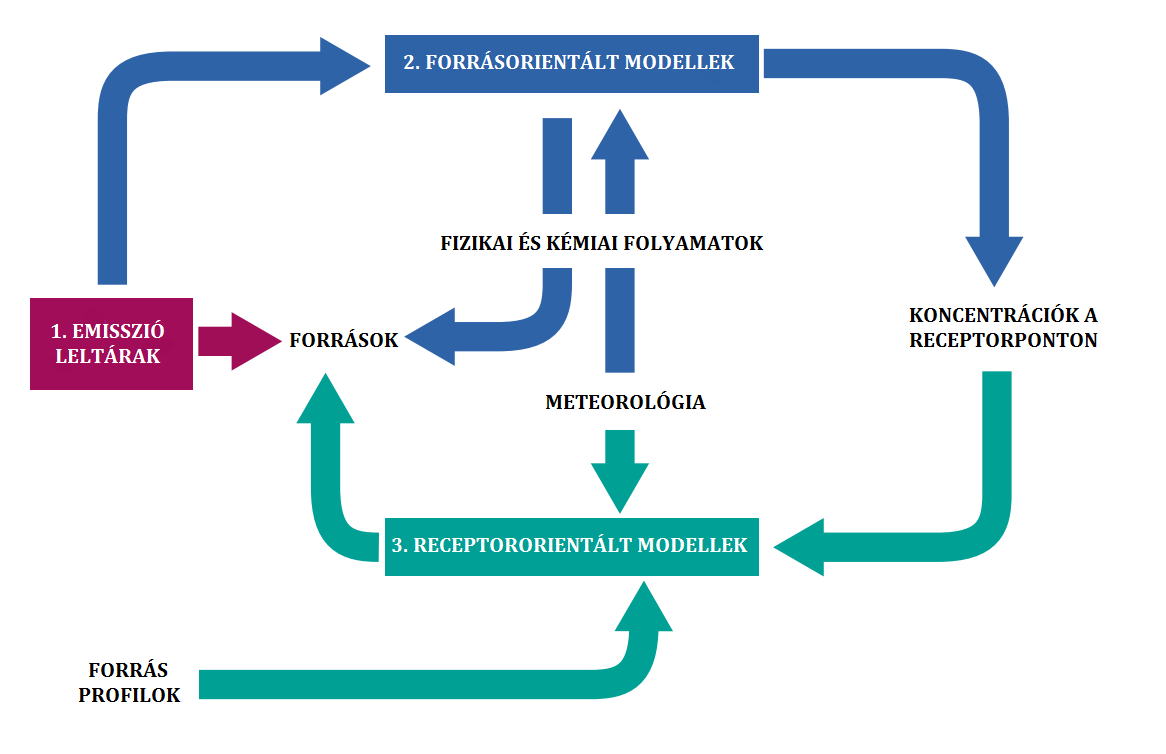 Tér és időskálák
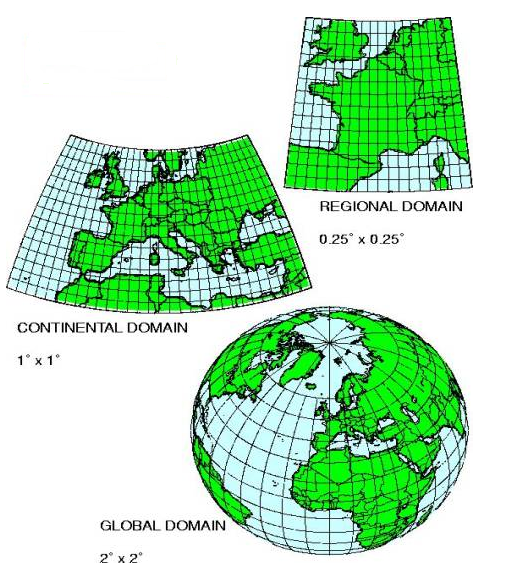 Korlátos tartományú modellek
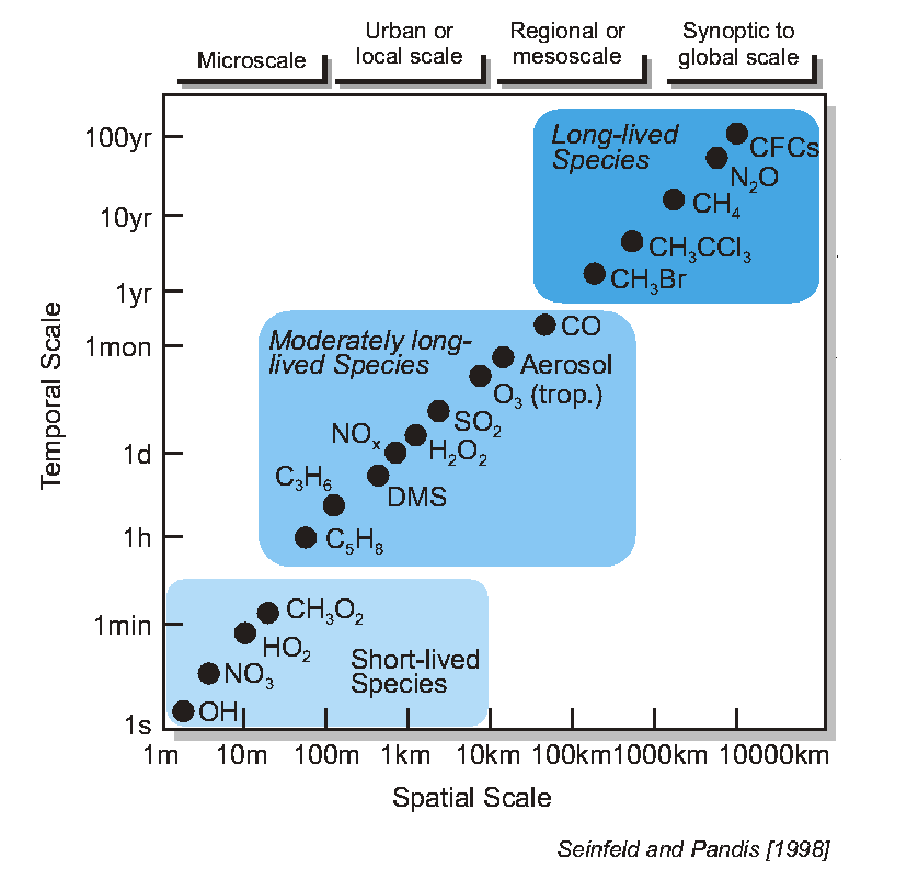 6
Kémiai transzport modellek
A kémiai transzport modellek a légszennyezőanyagok térbeli és időbeli eloszlását határozzák meg
légkörben lezajló fizikai és kémiai folyamatok leírása differenciálegyenletekkel

Online vagy Offline típusú modellek
Online: online access v. online integrált

Figyelembe vett legfontosabb folyamatok:
az advekció, 
turbulens diffúzió, 
légkörben lezajló kémiai átalakulások, 
aeroszolok összetett hatásai,
ülepedések (száraz és nedves),
antropogén és természetes eredetű emissziók időbeli és térbeli változékonysága.
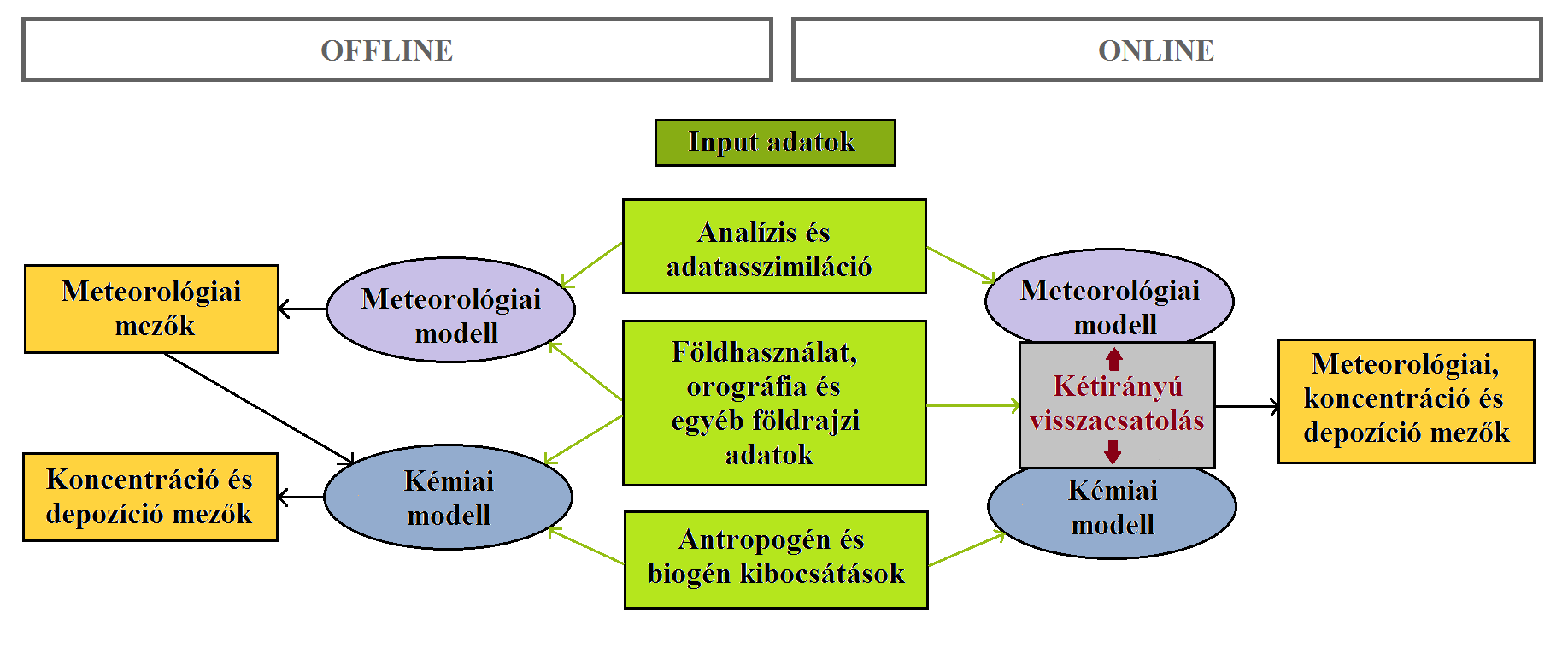 (Baklanov et al. 2014)
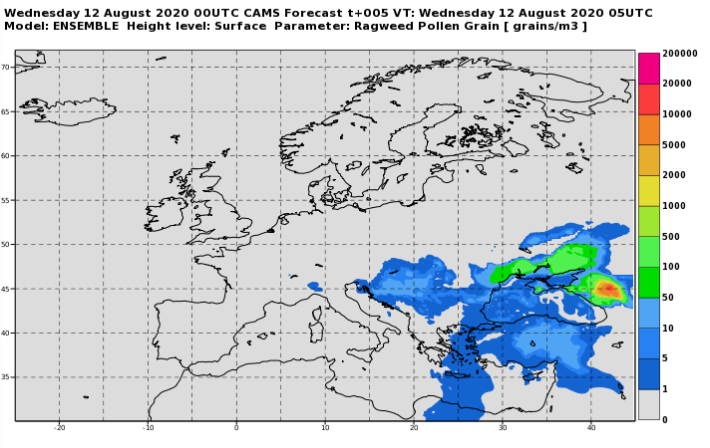 Levegőminőségi modellek felépítése
Kezdeti feltétel
Határfeltétel
Emisszió
Levegőminőségi modell
Felszín típus
Meteorológia
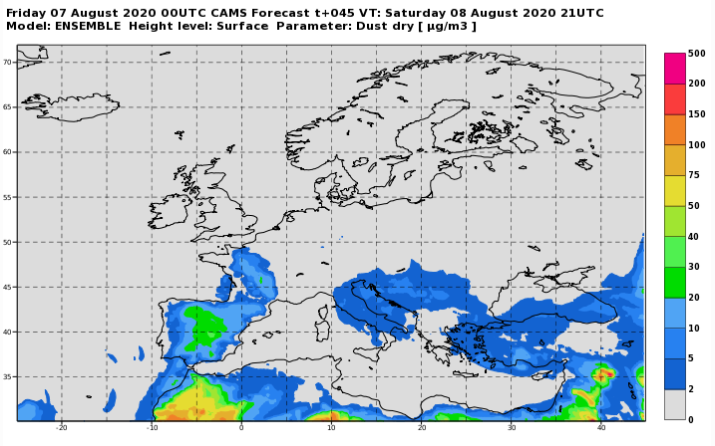 koncentráció
Mire lehet használni a levegőminőségi modelleket?
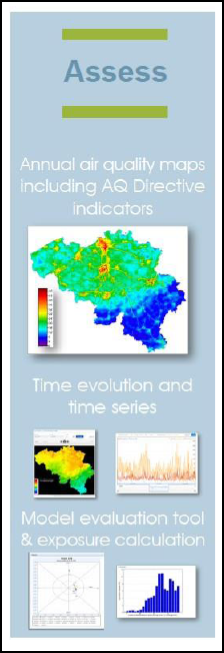 Az aktuális vagy múltbeli levegőminőségi helyzet felmérése, értékelése
Levegőminőség előrejelzése

Levegőminőség tervezése
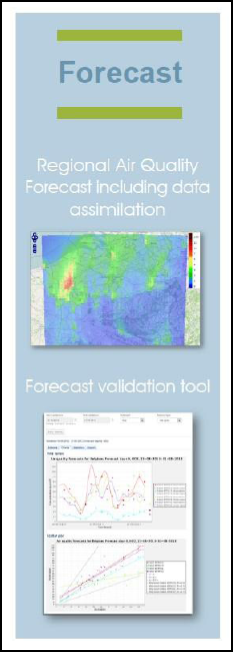 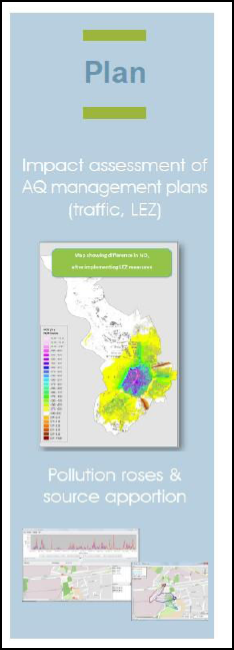 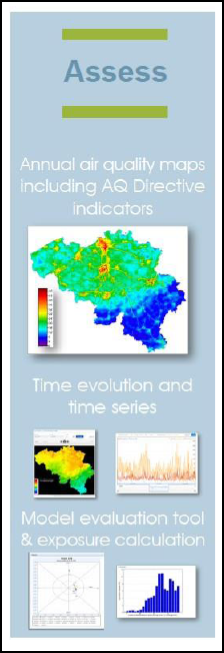 Levegőminőség - Értékelés
Kialakult levegőminőségi helyzet értékelése: 
EU ill. hazai határértékek függvényében a levegőminőségi helyzet értékelése
A rossz levegőminőség által érintett lakosság szám meghatározása, negatív egészségügyi hatások feltérképezése
Források azonosítása, hozzájárulásuk mértékének meghatározása a kialakult légszennyezettséghez
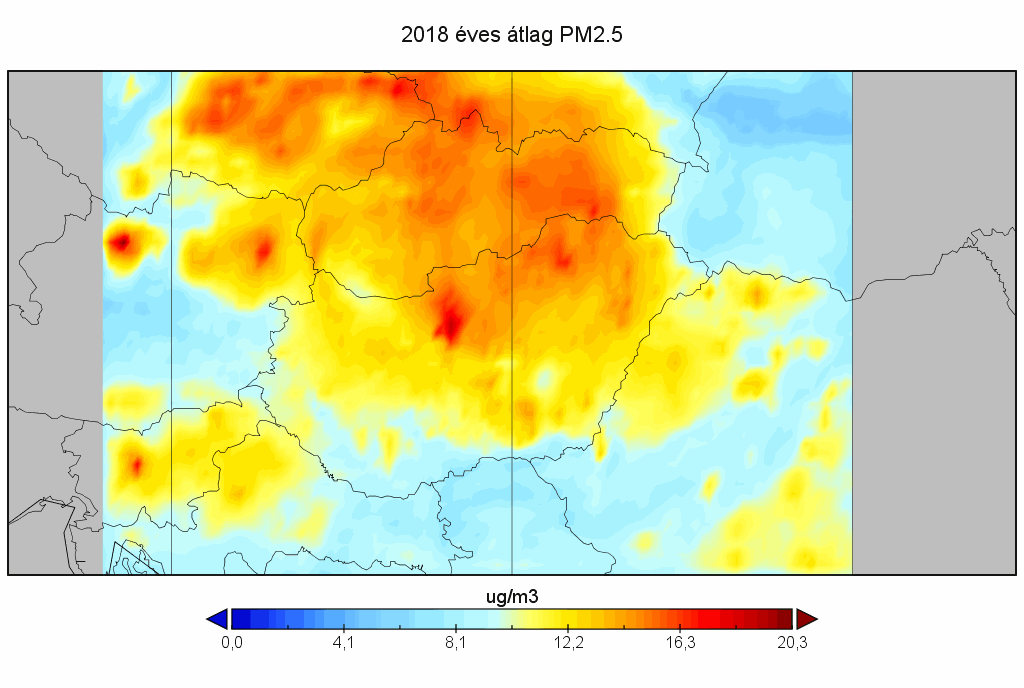 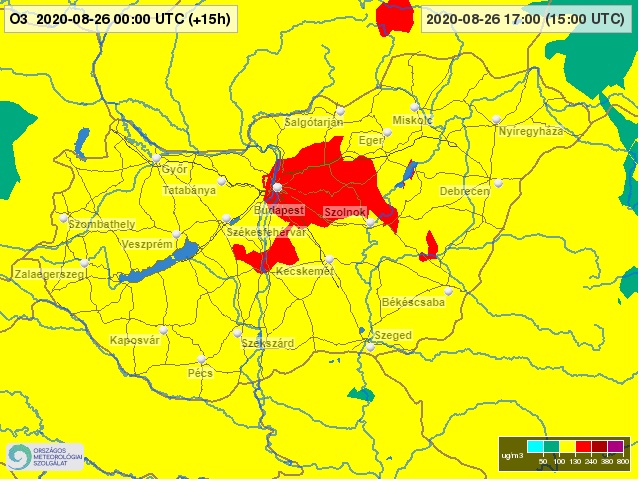 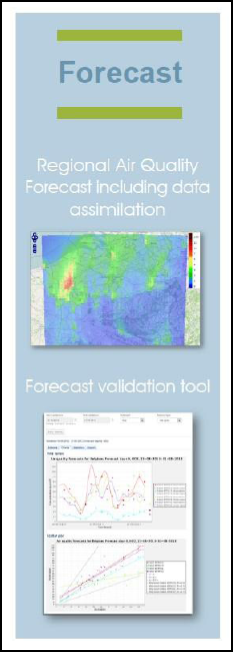 Levegőminőség - Előrejelzés
Levegőminőség előrejelzés: 
Cél a lakosság és a döntéshozók tájékoztatása a levegőminőség várható alakulásáról (rossz levegőminőség várható kialakulása, lesz-e határérték túllépés?)
Levegőminőség javítását célzó intézkedések várható hatásának előrevetítése

https://legszennyezettseg.met.hu/modellezes/terkepes
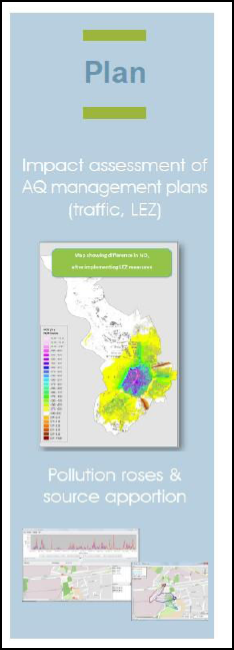 Levegőminőség - Tervezés
Levegőminőség tervezése:
Szennyezőanyag kibocsátás mérséklésének elősegítésére lehetséges intézkedések azonosítása
Kibocsátás csökkentési forgatókönyvek kidolgozása
     -> légszennyezettség-csökkentési intézkedési programok Magyarországon
Országos szint: Országos Levegőterhelés-csökkentési Program
Települési (városi szint) szint: Levegőminőségi Tervek
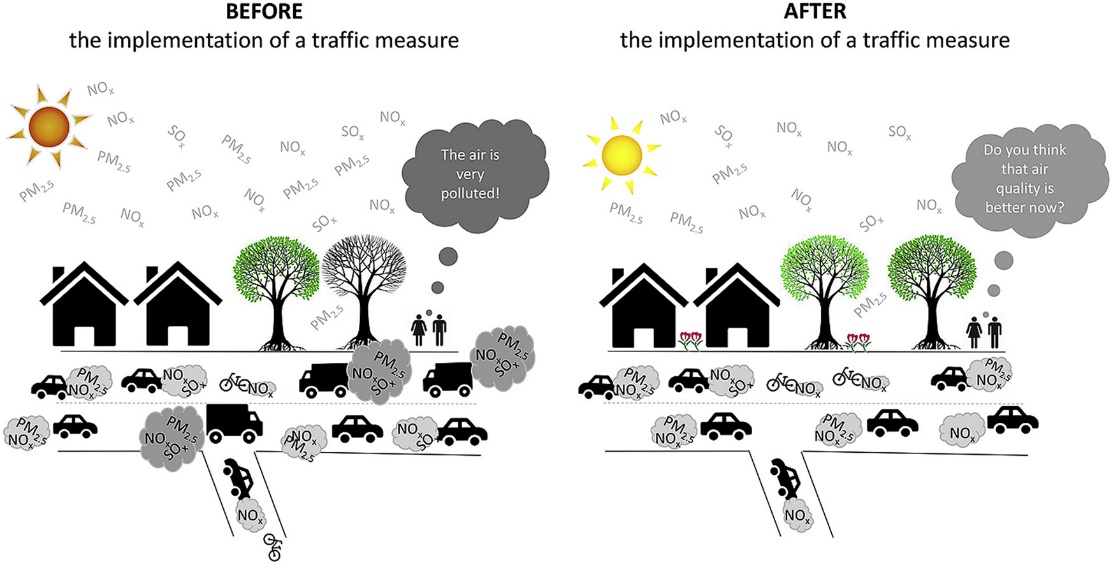 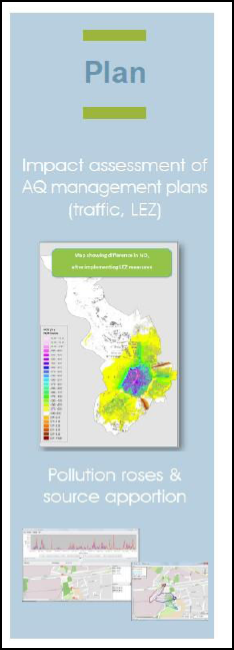 Levegőminőség - Tervezés
Országos Levegőterhelés-csökkentési Program
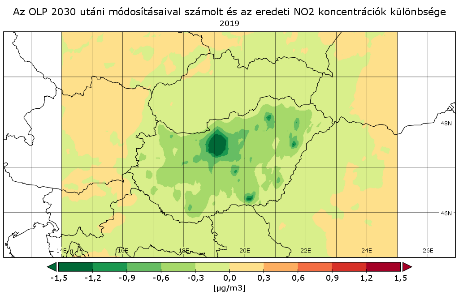 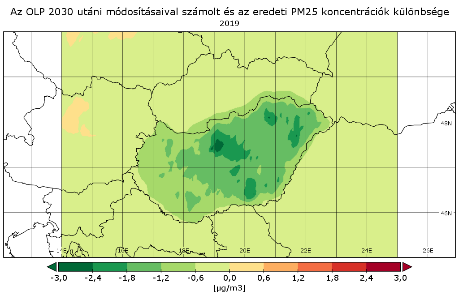 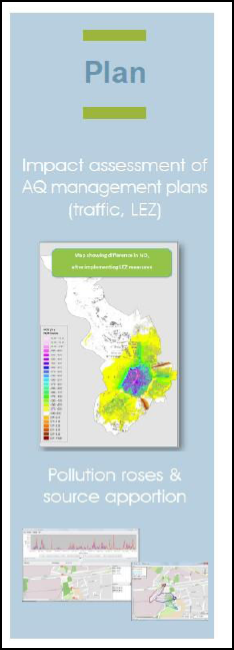 Levegőminőség - Tervezés
Városi Levegőminőségi Tervek
Hungairy projekt   http://www.hungairy.hu/
Levegőminőség javítása 8 régióban a levegőminőségi tervek végrehajtásának elősegítésével

ATMO_PLAN: döntéstámogató modell-rendszer
http://amanop.met.hu/login
Hiteles tájékoztató portálok
OMSZ: https://www.met.hu/levegokornyezet/
                 ( https://legszennyezettseg.met.hu/ )

EMEP: https://emep.int/

CAMS: https://atmosphere.copernicus.eu/

EEA:  https://www.eea.europa.eu/themes/air/air-quality-index
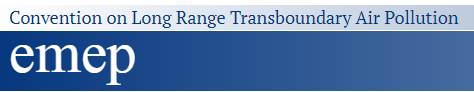 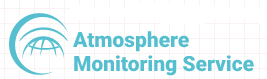 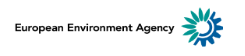 Web-en elérhető, egyszerűen használható programok
Policy Support:
https://policy.atmosphere.copernicus.eu/
Különféle forgatókönyvek hatása 
Forrásazonosítás Európa fővárosai esetében

FAIRMODE: SHERPA
https://aqm.jrc.ec.europa.eu/Section/Sherpa/Background
Regisztráció után letölthető a program
Egyszerű használat
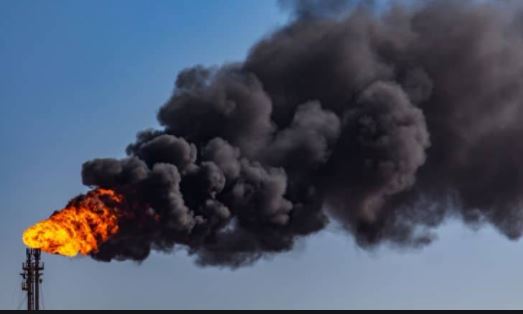 Baleseti kibocsátás
Milyen baleset lehetséges?
Ipari - ismert a helyszín, és a légkörbe kerülő anyag
A szennyezőanyag kémiai összetétele befolyásolja az ülepedés mértékét és a légköri koncentrációkat (kémiai reakciók, radioaktív bomlás)
Tűz esetek – általában nem tudni mi került a légkörbe
További nehézség: 
pontosan mikor történt a baleset 
meddig fog tartani a szennyeződésnek a légkörbe jutása
Mit tudunk előrejelezni, miben tudjuk segíteni a hatóságokat?
A meteorológia szerepe meghatározó a terjedés szempontjából
Mivel az OMSZ folyamatos üzemben dolgozik azonnal tud reagálni, gyorsan tudunk előrejelzést készíteni
Korlátaink: sok információ hiányzik a balesetről, nem vagyunk nukleáris, vegyvédelmi stb. szakemberek
Milyen eszköz/szoftver áll rendelkezésre itt az OMSZ-ban?
Flextra: trajektória számolás
Flexpart: szennyezőanyag várható terjedésének meghatározása, szennyeződő terület meghatározása, légköri koncentráció, kiülepedés
FLEXPART – eredmények: koncentráció mezők
+9 óra
+18 óra
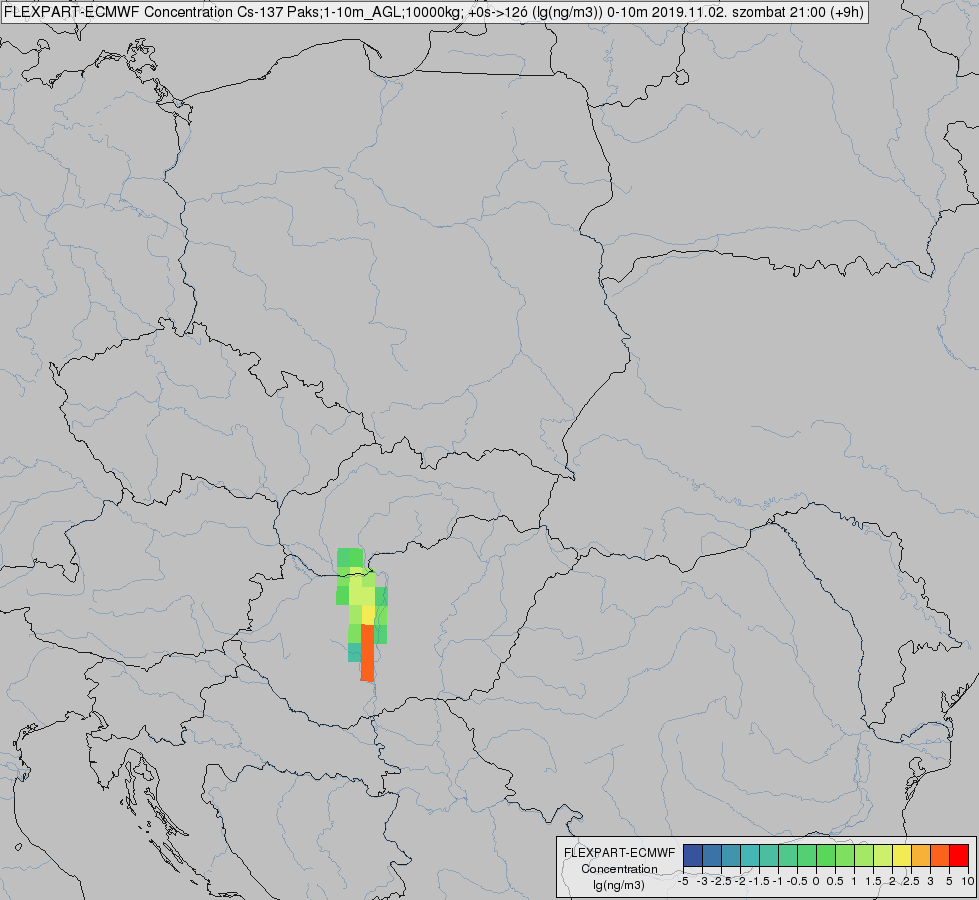 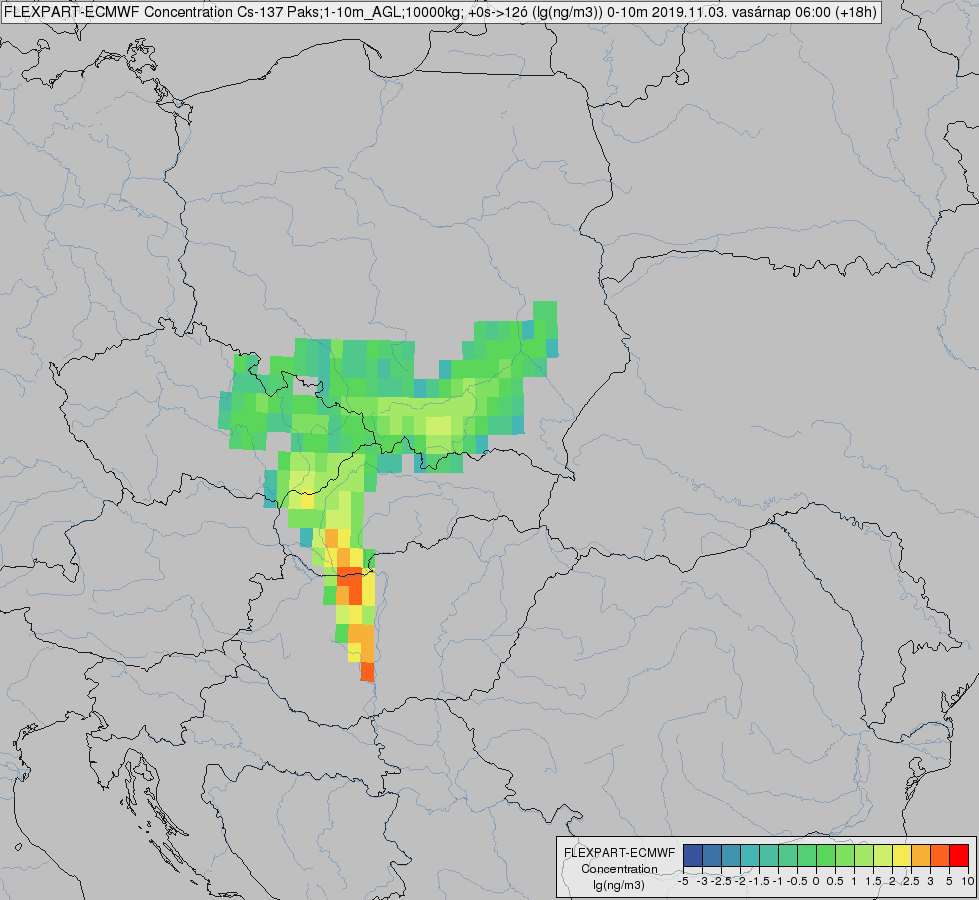 +24 óra
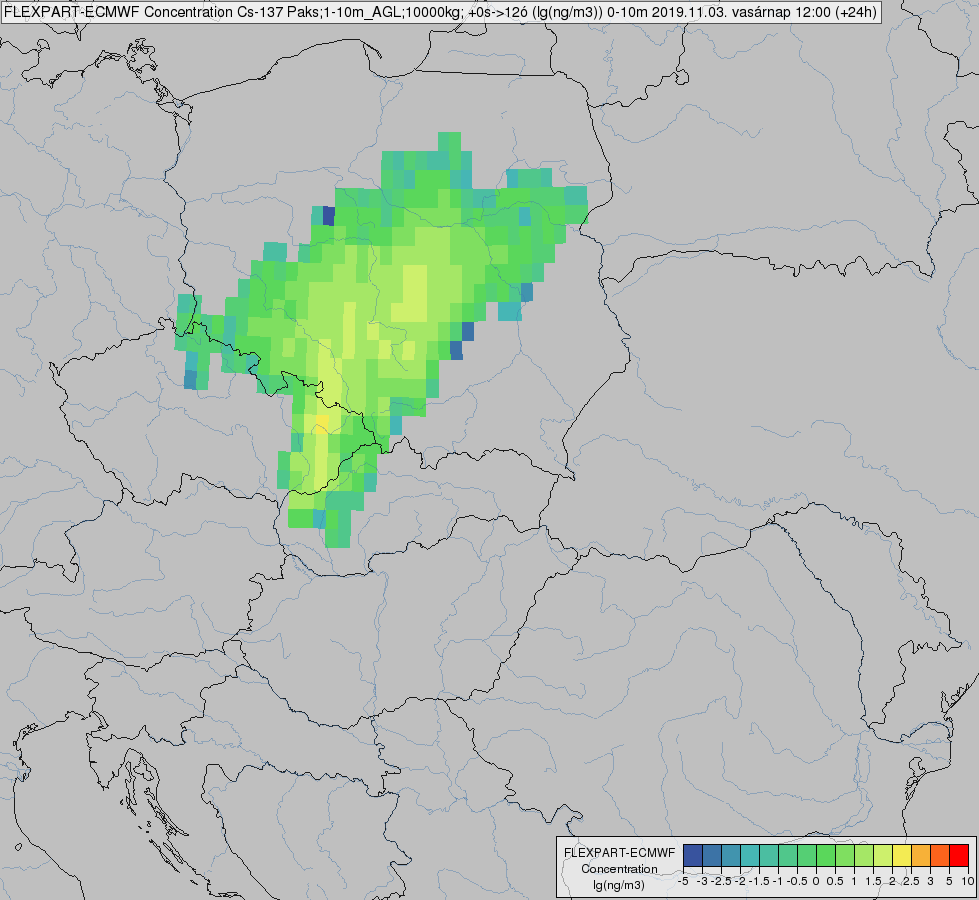 18
FLEXPART – eredmények: ülepedési mezők
+9 óra
+18 óra
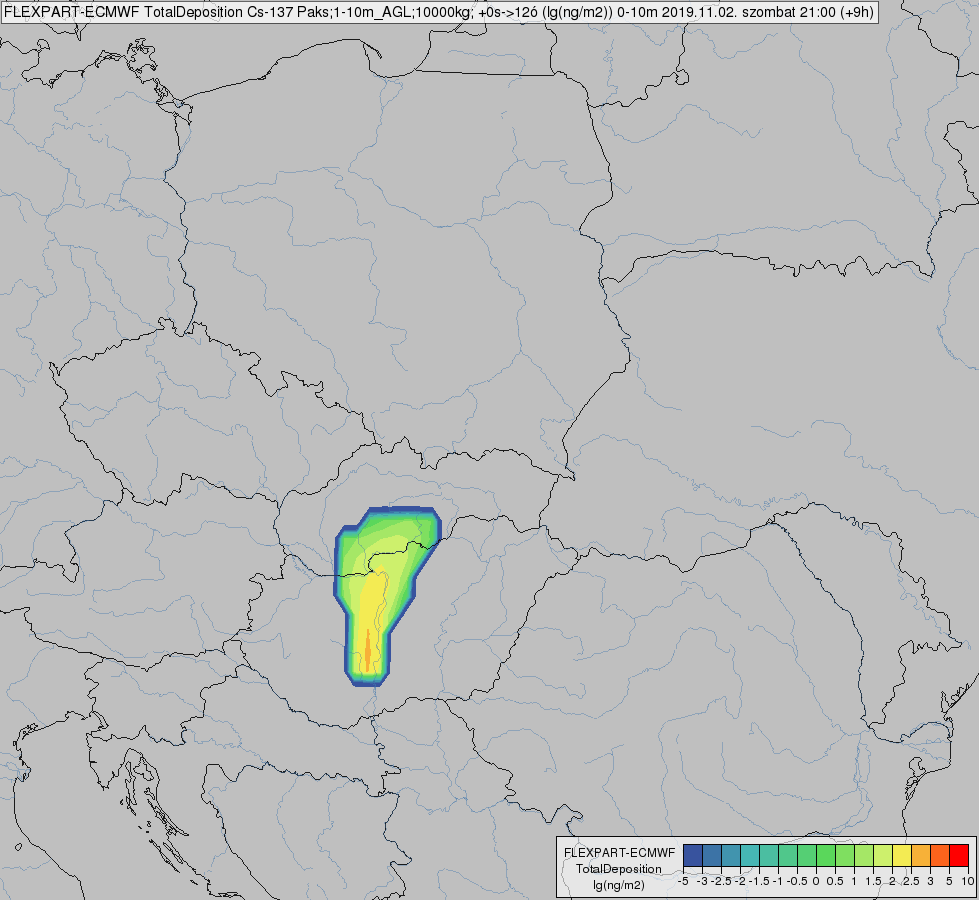 +24 óra
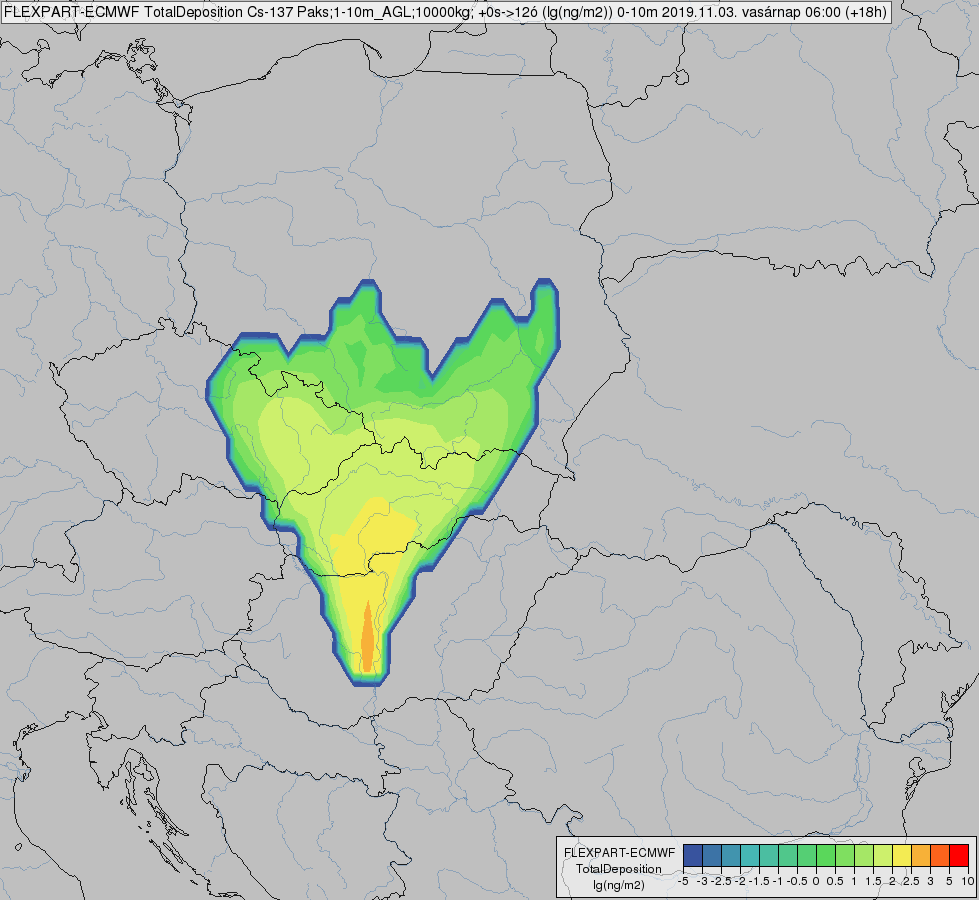 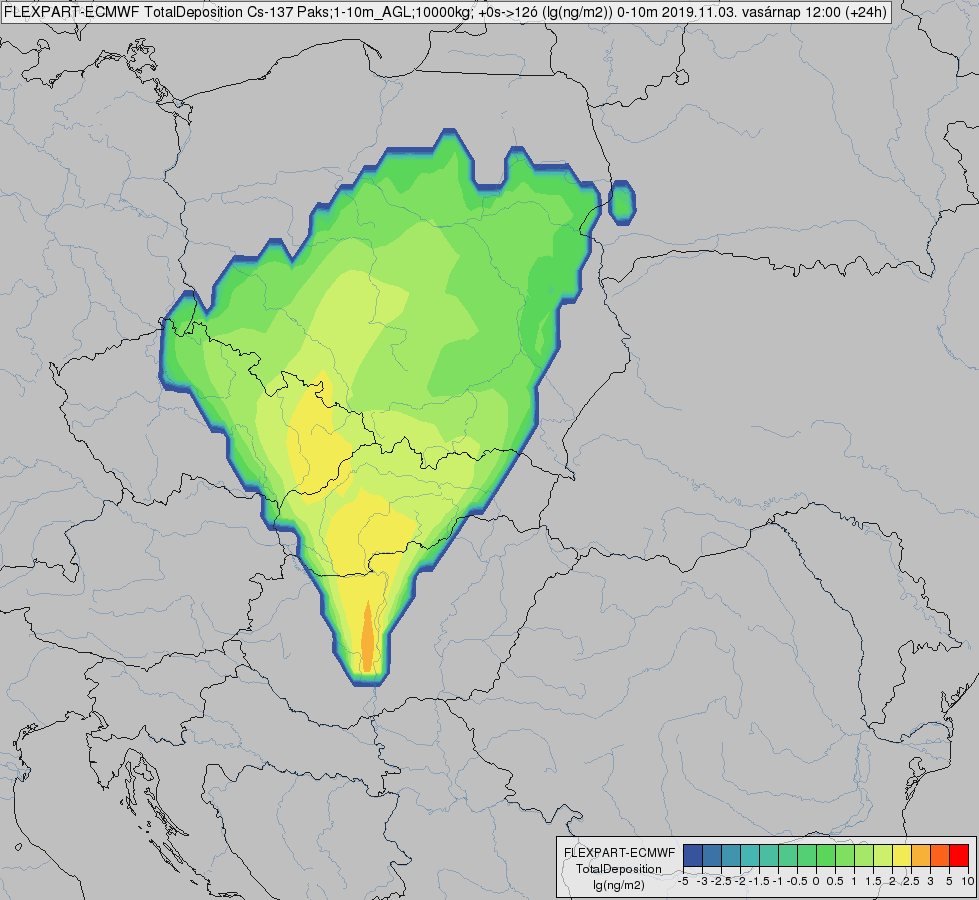 19
Köszönöm a figyelmet!
„A természetnek nincs szüksége az emberre, az embernek van szüksége a természetre” 
Harrison Ford, Global Climate Action Summi környezetvédelmi konferencián
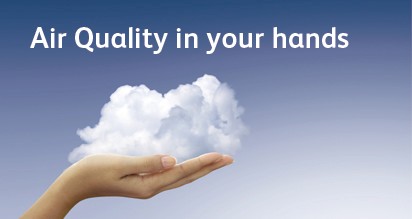